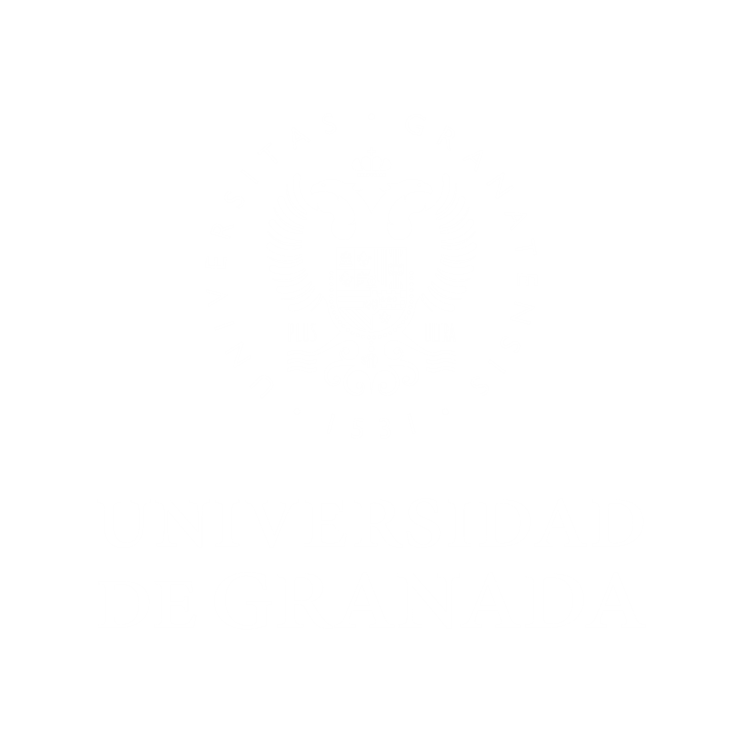 BIBLIOTECA UNIVERSITARIA
[Speaker Notes: Drag Picture and Send to Back]
Sesiones virtuales de actualización
Servicio de Coordinación y Gestión del Sistema
Gerardo Ruiz Puertas
Juan José Sánchez Guerrero
V Jornadas de buenas prácticas
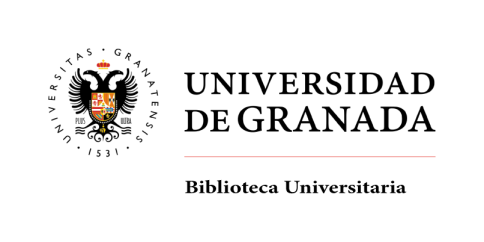 2
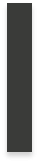 Introducción
Nuevas tecnologías en sesiones virtuales.
Dificultades organizativas de sesiones presenciales.
Confinamiento.
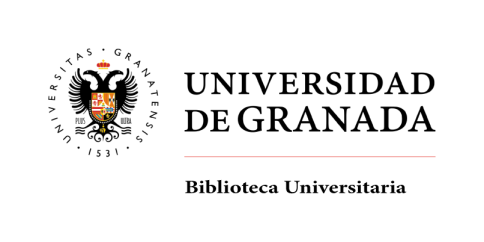 3
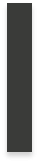 Objetivos
Buscar un formato eficaz para la difusión masiva de novedades o actualizaciones.
Minimizar el impacto de las formaciones en el servicio.
Reforzar procesos en Alma
Disponer de sesiones grabadas
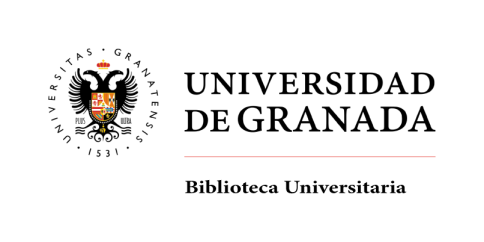 4
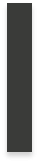 Retos
Formación previa del personal para acceso a las sesiones virtuales
Preparación previa de equipos informáticos (altavoces, software de videoconferencias, micrófonos…)
Resolver problemas de conectividad y audio
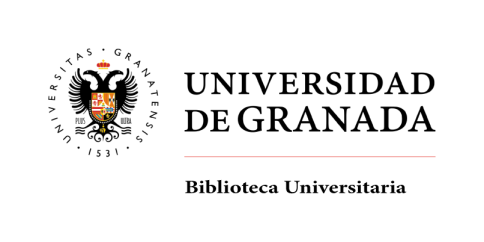 5
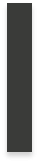 Metodología
Uso de Meet de Google
Todos los micrófonos mutados para evitar ruido y acoples.
Planteamiento de dudas mediante chat.
Grabación del video de la sesión.
Envío por correo de la sesión grabada y documento con el esquema.
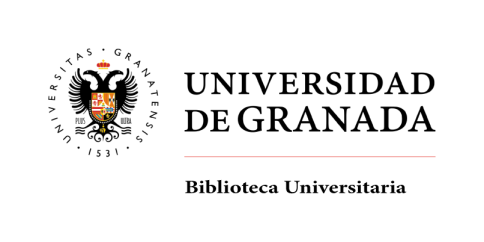 6
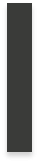 Resultados
10 sesiones para el personal catalogador.
3 sesiones para el personal de mostrador.
Gran participación del personal
Reducción del número de horas de ausencia para sesiones de actualización.
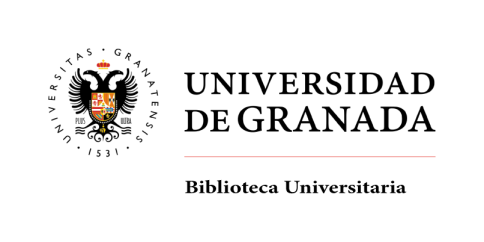 7
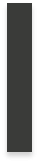 ¿Qué hemos aprendido?
Las sesiones que superan los 60 minutos producen cansancio.
Mejor diferenciar las sesiones por temática/servicio.
Resolución de dudas más ágil y eficaz.
Implantación más rápida de nuevos procesos.
Mejora de las competencias TIC en herramientas de videoconferencia.
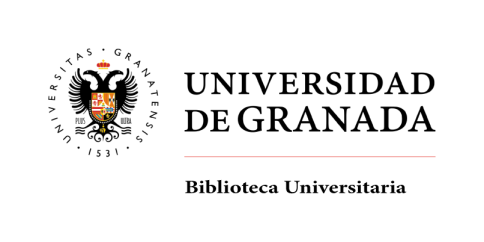 8
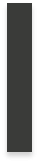 Gracias por su atención
Para contactar con nosotros, pueden dirigirse a:

Centro de coordinación y gestión del sistema
Correo/web
bibgestiondelsistema@ugr.es
Teléfonos
(+34) 958 24 30 54
(+34) 958 241000 ext. 20333